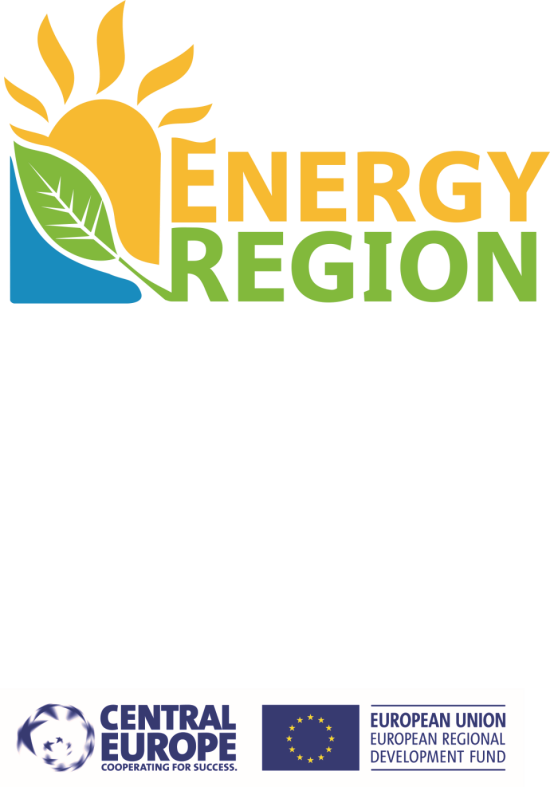 Autonomiczne Regiony Energetyczne (ARE) – przegląd możliwych rozwiązań.
prof. dr hab. inż. Zbigniew Gnutek
mgr inż. Przemysław Smakulski
This project is implemented through the CENTRAL EUROPE Programme co-financed by the ERDF.
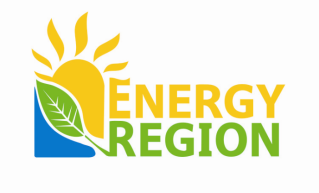 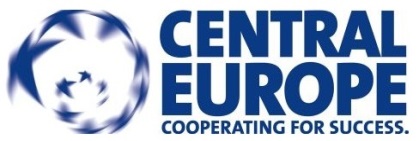 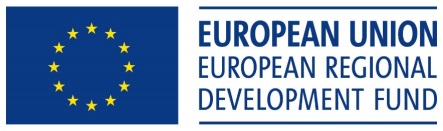 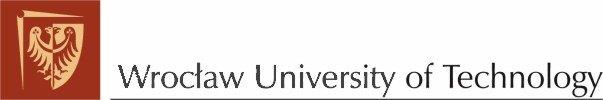 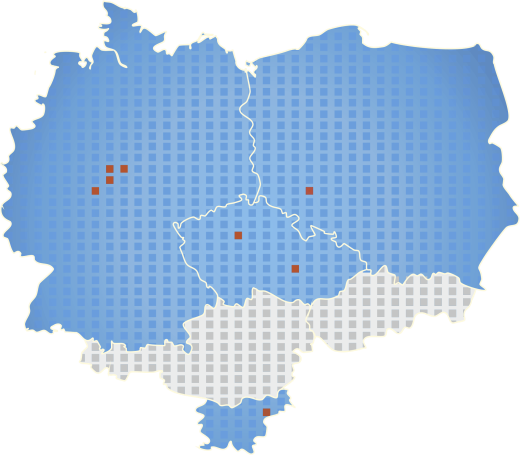 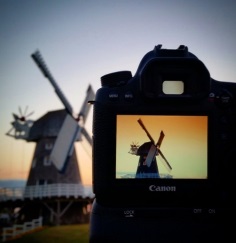 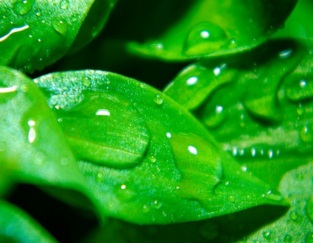 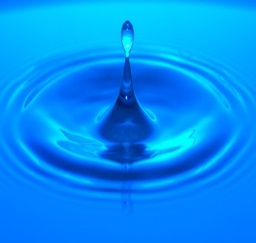 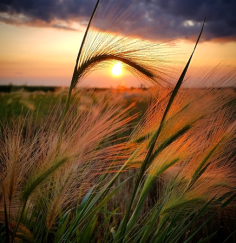 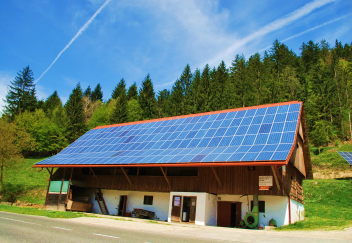 Plan prezentacji
Bezpieczeństwo energetyczne
Autonomiczne Regiony Energetyczne – idea
Współczynniki określające rozwój ARE 
Mocne/ Słabe strony
Modele rozwoju ARE
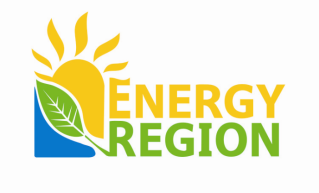 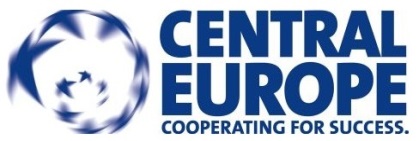 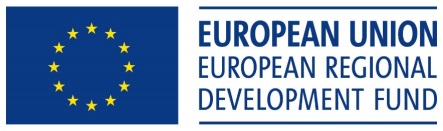 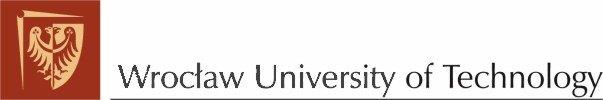 Bezpieczeństwo energetyczne
Wg. Ustawa Prawo Energetyczne w art. 3 p. 16:

Bezpieczeństwo energetyczne — stan gospodarki umożliwiający pokrycie perspektywicznego zapotrzebowania odbiorców na paliwa i energię, w sposób technicznie i ekonomicznie uzasadniony, przy zachowaniu wymagań ochrony środowiska.
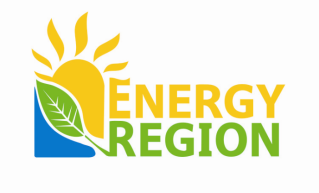 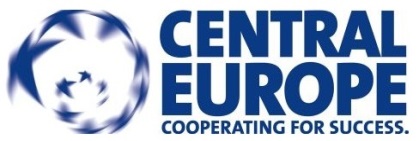 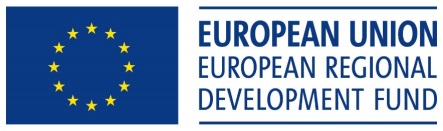 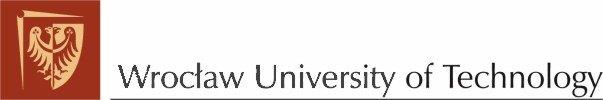 Bezpieczeństwo energetyczne
Przy ocenie bezpieczeństwa energetycznego ważny jest wskaźnik pokrycia zapotrzebowania oraz dostępność do energii przez poszczególne grupy odbiorców. Ponadto trzeba rozróżnić bezpieczeństwo krótkookresowe (operacyjne) oraz bezpieczeństwo średnio- i długookresowe (taktyczne i strategiczne).
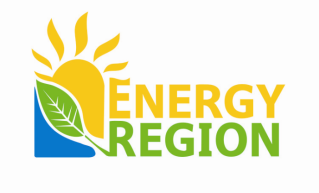 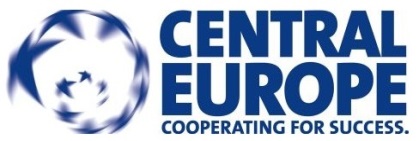 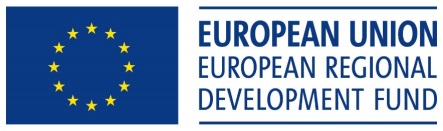 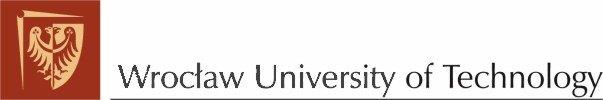 Bezpieczeństwo energetyczne(poziomy bezpieczeństwa)
Poziom bezpieczeństwa energetycznego : 
Gwarantowany: zapewnienie dostaw energii do grupy odbiorców najbardziej wrażliwych (szpitale, serwerownie systemu bankowego, banki,  hydroforownie itp.),

Gwarantowany – plus: zapewnienie dostaw energii do grupy odbiorców strategicznych (grupy odbiorców z poziomu gwarantowanego  oraz odbiorcy strategiczni dla regionu),

Podstawowy: zapewnienie dostaw do wszystkich grup odbiorców (wszyscy z powyższych poziomów bezpieczeństwa + odbiorcy indywidualni i przemysłowi).
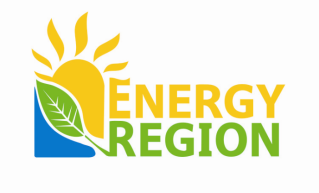 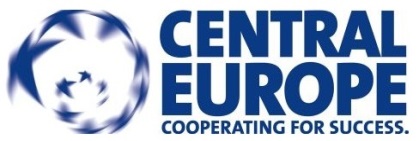 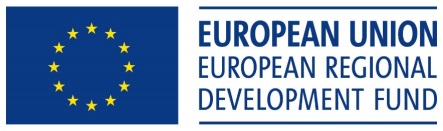 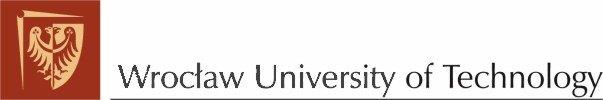 Autonomiczne Regiony Energetyczne - idea
Obszar terytorialny ARE pozwala na:
wzmocnienie pozycji konsumentów i lepsze rozpoznanie ich potrzeb energetycznych,
wykorzystanie lokalnych zasobów energetycznych, 
skracanie drogi dystrybucji energii i różnych form energii (redukcja strat przesyłu energii), 
tworzenie wielopoziomowego bezpieczeństwa energetycznego, 
implementacje lokalnego systemu zarządzania energią (przesyłu, akumulacji)
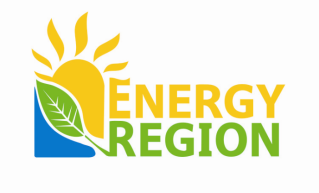 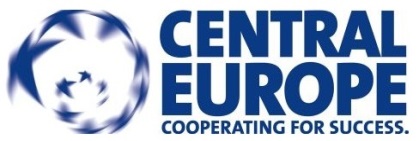 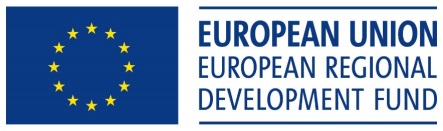 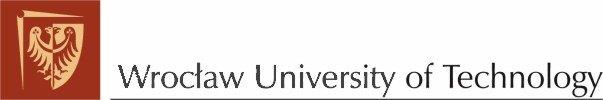 ARE
Aby skutecznie działać w obszarze efektywności energetycznej w obrębie ARE konieczne jest:
zaangażowanie władz lokalnych i samorządowych, 
korelacja strategii gminy z niezbędnymi planami inwestycyjnymi,
monitorowanie problemów związanych z finansowaniem. 

W kontekście rozwoju energetyki regionalnej ważne jest:
zrestrukturyzowanie infrastruktury energetycznej, 
rozbudowanie sieci przesyłowej i dostosowanie jej do aktualnych potrzeb odbiorców (zwłaszcza na obszarach wiejskich),
monitorowanie lokalnych potrzeb energetycznych odbiorcy końcowego.
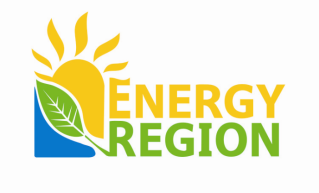 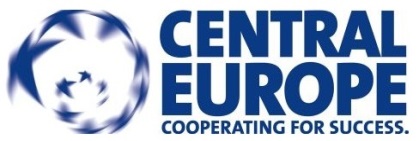 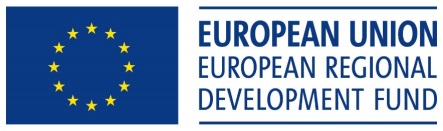 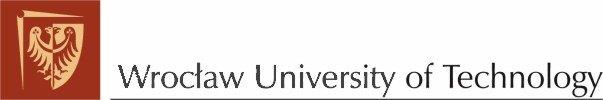 ARE - definicja
Autonomiczne Regiony Energetyczne to część lub całość regionu podlegający lokalnej Jednostce Samorządowej, wraz z niezbędną infrastrukturą techniczną  i organizacyjną, gdzie prowadzona jest niezależna polityka energetyczna z uwzględnieniem wszystkich lub tylko części form energii wykorzystywanych przez mieszkańców, instytucje lub przedsiębiorstwa, oraz wykorzystująca lokalnie dostępne źródła energii w pierwszej kolejności.
Wskaźnik  pokrycia zapotrzebowania energii konsumentów danego regionu może sięgać od kilku do 100% (!)
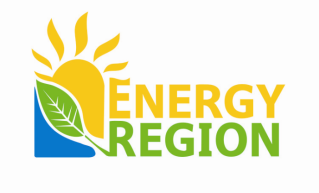 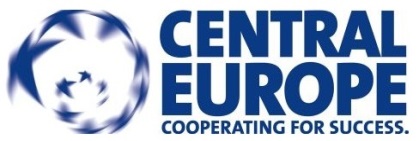 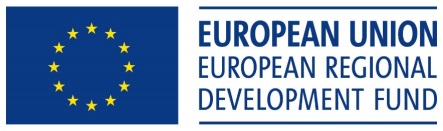 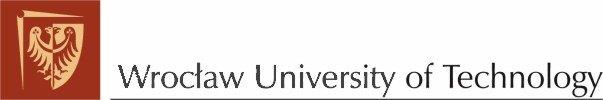 Współczynniki określające rozwój ARE
Pod kątem rozwoju systemu bezpieczeństwa energetycznego w regionie można wyróżnić współczynniki: 
techniczne
krótkie drogi transportu nośników energii,
ograniczona liczba użytkowników, pozwalająca na lepsze dostosowanie systemu do indywidualnych potrzeb,
sposoby akumulacji energii w najbardziej użytecznej formie.
prawne
międzynarodowe prawo , 
dyrektywy, 
kolorowe certyfikaty
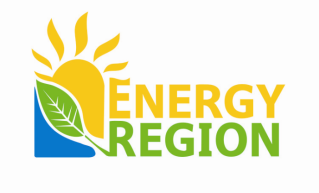 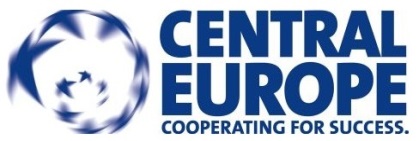 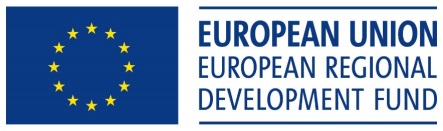 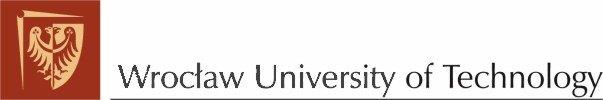 Współczynniki określające rozwój ARE
ekonomiczne
długoterminowe kontrakty,
system rozliczenia pomiędzy użytkownikami a dostawcami
środowiskowe
współczynnik redukcji emisji CO2,
lokalizacja  OZE (np. farm wiatrowych)
społeczne 
tworzenie nowych miejsc pracy, 
rozwój małych i średnich przedsiębiorstw,
współpraca między dużym dostawcą energii, a odbiorcą.
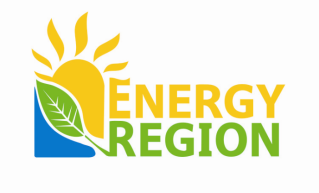 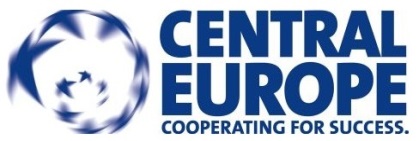 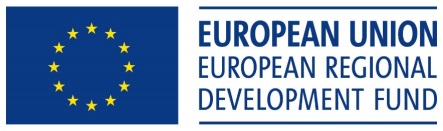 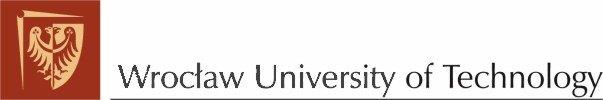 Mocne/ Słabe strony ARE
Pod względem generacji rozproszonej razem z OZE :
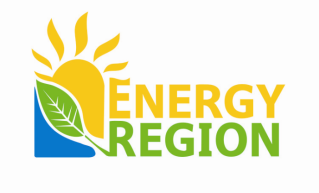 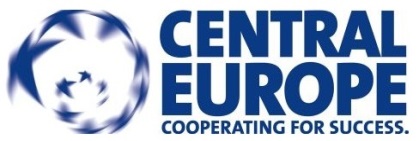 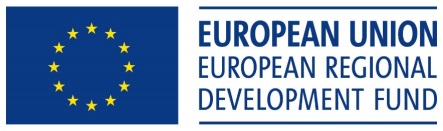 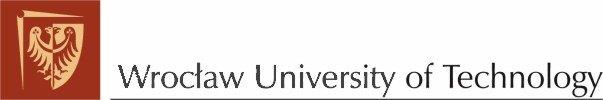 Modele rozwoju ARE
Model nr 1: Wzrost efektywności energetycznej – cel zwiększenia efektywności energetycznej o 30% do 2030.
Model nr 2: Wzrost wykorzystania OZE i lokalnych zasobów energii – założenie 100% pokrycia zapotrzebowania na energię elektryczną i cieplną w określonym przedziale czasowym.
Model nr 3: Finansowanie lokalnych inwestycji w sektorze energetycznym – założenie gwarancji finansowania inwestycji mających na celu zwiększenie wykorzystania lokalnych źródeł energii i poprawy efektywności oraz bezpieczeństwa energetycznego w regionie
Model nr 4: Wzrost akceptacji społecznej dla inwestycji dotyczących lokalnego systemu energetycznego.
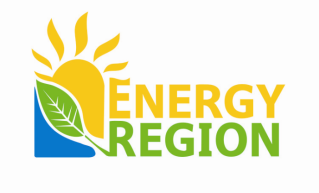 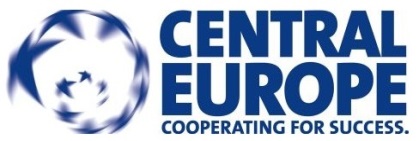 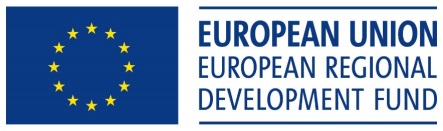 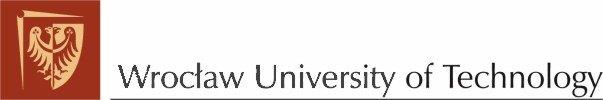 Modele rozwoju ARE
Model nr 1: Wzrost efektywności energetycznej – cel zwiększenia efektywności energetycznej o 30% do 2030.
Zwiększenie efektywności energetycznej jest jednym z głównych celów polityki energetycznej UE. Oczekuje się, że zostaną osiągnięte cele (powszechnie znane jako 3x20%) ograniczenia emisji gazów cieplarnianych o 20%, wzrostu o 20% udziału odnawialnych źródeł energii oraz zwiększenia o 20% efektywności energetycznej w roku 2020 w porównaniu do roku 1990. 
Ostatnio Komisja Europejska przedstawiła propozycję polityki energetycznej Wspólnoty na lata 2020-2030. Zakłada ona redukcję emisji CO2 o 40% i wzrost udziału odnawialnych źródeł energii do 27% w 2030 r w porównaniu z rokiem 1990.
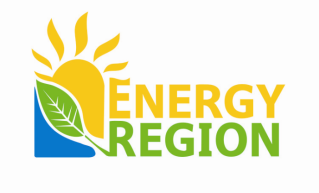 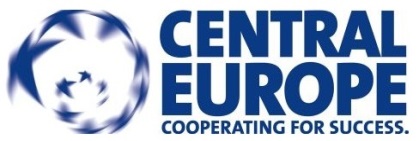 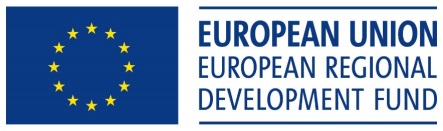 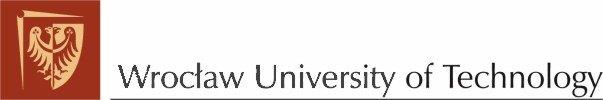 Modele rozwoju ARE(model nr1)
Bilans energetyczny regionu: 
spis istniejących zasobów paliw konwencjonalnych w regionie (eksploatacja ekonomicznie uzasadniona),
identyfikacja możliwych do wykorzystania źródeł OZE
identyfikacja możliwych do wykorzystania źródeł energii odpadowej, 
określenie konsumpcji energii przez odbiorcę końcowego, 
spis nieefektywnych energetycznie odbiorców końcowych.
 Plan finansowy: 
regionalny plan pozyskiwania finansowania
możliwości uzyskania dotacji z UE
Techniczne, finansowe porady prawne:
Możliwości podłączenia do sieci krajowej
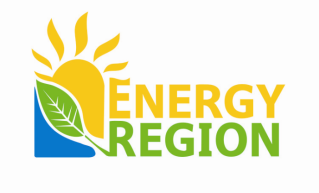 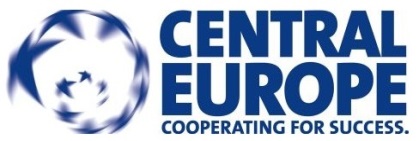 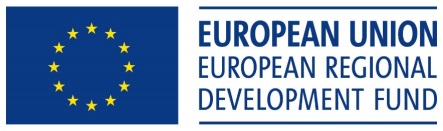 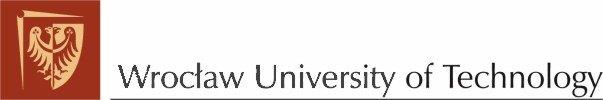 Modele rozwoju ARE(model nr1)
Promocja: 
kampanie informacyjne,
uczenie nt. efektywności energetycznej w szkołach i przedszkolach,
ulotki informacyjne o dobrych praktykach efektywnego wykorzystywania energii, 
prezentacja efektywnych energetycznie urządzeń
Inwestycja:
implementacja rozwiązań w regionie.
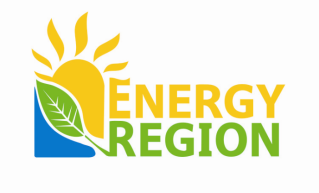 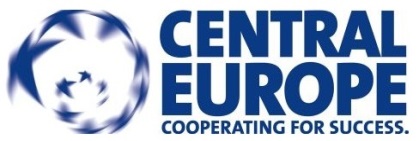 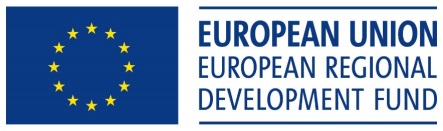 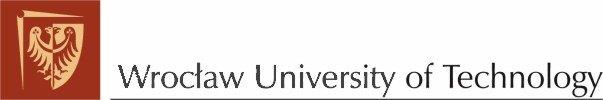 Modele rozwoju ARE
Model nr 2: Wzrost wykorzystania OZE i lokalnych zasobów energii – założenie 100% pokrycia zapotrzebowania na energię elektryczną i cieplną w określonym przedziale czasowym.
Wzrost pokrycia zapotrzebowania na energię elektryczną i cieplną w regionie do 100% dzięki zastosowaniu lokalnych i odnawialnych zasobów energii zwiększa bezpieczeństwo energetyczne i prowadzi do samowystarczalności regionu. Taki region staje się niezależny od zewnętrznych dostawców i jest odporny na awarie mające wpływ na krajowy system dystrybucji energii elektrycznej oraz systemy dystrybucji energii cieplnej.
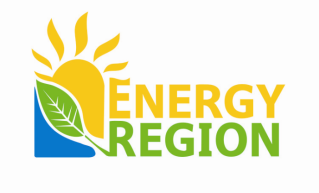 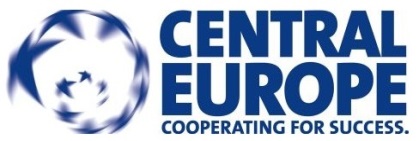 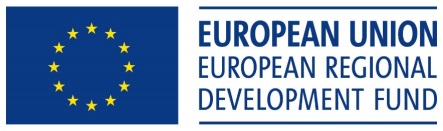 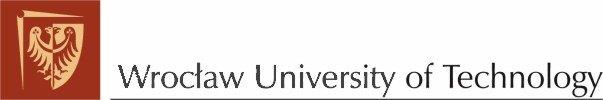 Modele rozwoju ARE(model nr2)
Potencjał energetyczny w regionie: 
określenie potencjału energetycznego w regionie, 
monitorowanie zasobów energetycznych oraz produkcji w regionie, 
określenie zapotrzebowania na energię w regionie.
Optymalne źródła en. elektrycznej:
określenie istniejących i perspektywicznych źródeł en. elektrycznej,
wyznaczenie optymalnych źródeł biorąc pod uwagę niezawodność, efektywność i wydajność źródła.
Optymalne źródła en. cieplnej:
określenie istniejących i perspektywicznych źródeł en. cieplnej,
wyznaczenie optymalnych źródeł biorąc pod uwagę niezawodność, efektywność, niską emisje CO2 i wydajność źródła.
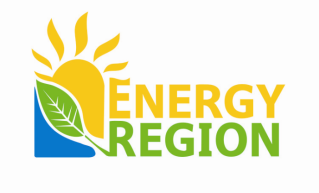 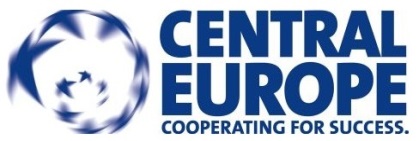 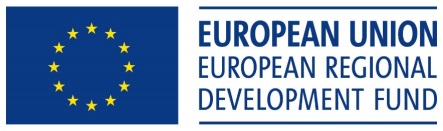 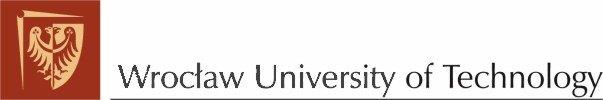 Modele rozwoju ARE(model nr2)
Plan finansowy: 
Przygotowanie i wdrożenie planu inwestycyjnego uwzględniający nowe, wysokosprawne technologie
Doradztwo techniczne, prawne, finansowe:
Przygotowanie i wdrożenie programu doradztwa specjalistycznego dla inwestorów i użytkowników.
Promocja
kampanie informacyjne,
uczenie nt. efektywności energetycznej w szkołach i przedszkolach,
ulotki informacyjne o dobrych praktykach efektywnego wykorzystywania energii, 
prezentacja efektywnych energetycznie urządzeń
Inwestycja:
Realizacja założonego planu wykonawczego.
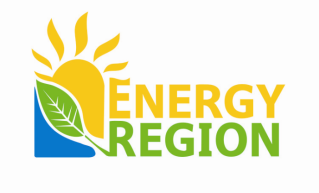 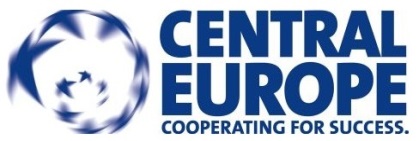 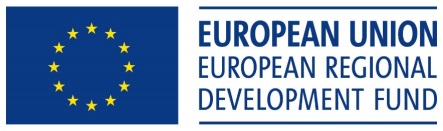 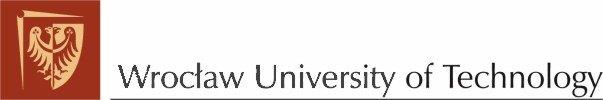 Modele rozwoju ARE
Model nr 3: Finansowanie lokalnych inwestycji w sektorze energetycznym – założenie gwarancji finansowania inwestycji mających na celu zwiększenie wykorzystania lokalnych źródeł energii i poprawy efektywności oraz bezpieczeństwa energetycznego w regionie.
Model finansowania lokalnych inwestycji w sektorze energetycznym zakłada priorytetowe Inwestycje, które są potrzebne do stworzenia lokalnego systemu produkcji i dystrybucji energii elektrycznej i ciepła. Głównym celem tego modelu jest zwiększenie wykorzystania lokalnych źródeł energii odnawialnej i konwencjonalnej oraz poprawy efektywności i bezpieczeństwa energetycznego w regionie
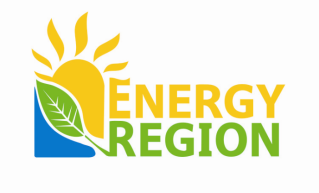 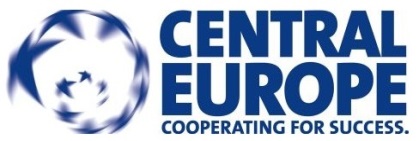 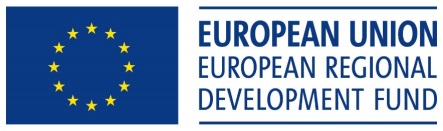 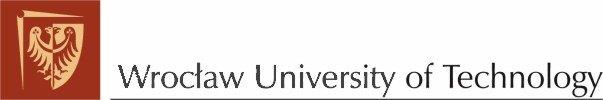 Modele rozwoju ARE(model nr3)
Źródła finansowania: 
poszukiwanie źródeł finansowania inwestycji,
przygotowanie i wdrożenie  mechanizmu finansowania dla inwestorów.
Procedury wsparcia inwestycji:
przygotowanie przejrzystych procedur  dla  finansowego wsparcia inwestycji, 
utworzenie jednostki samorządowej odpowiedzialnej za procedury finansowania 
Mechanizmy bezpieczeństwa: 
przygotowanie mechanizmów minimalizujących ryzyko inwestora na poziomie regionu. 
Program dotacji:
otrzymanie dotacji finansowej i realizacja założonych inwestycji
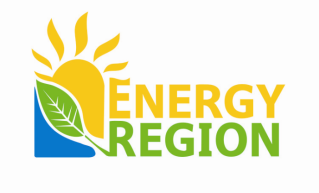 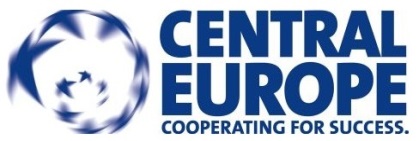 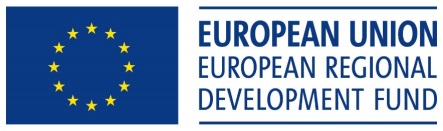 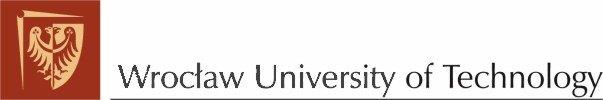 Modele rozwoju ARE
Model nr 4: Wzrost akceptacji społecznej dla inwestycji dotyczących lokalnego systemu energetycznego.
Model wzrostu akceptacji społecznej dla inwestycji związanych z lokalnym systemem energii można rozpatrywać w dwojaki sposób. Jeśli inwestycje te są finansowane przez fundusz regionalny to celem jest uzyskanie akceptacji społecznej dla planowanej inwestycji. Druga możliwość jest zachęcenie potencjalnych inwestorów (prywatnych, publicznych i przemysłowych) w regionie w celu realizacji inwestycji ze środków własnych lub pozyskanie środków z tego regionu.
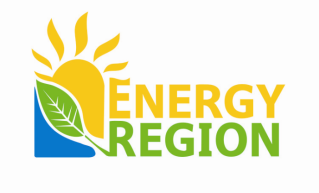 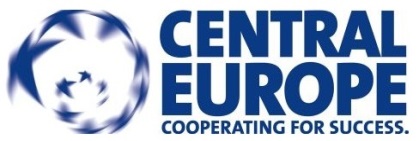 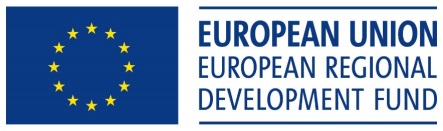 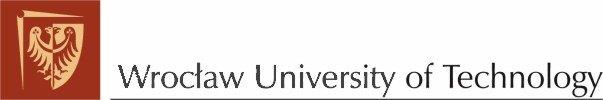 Modele rozwoju ARE(model nr4)
Promocja, edukacja mieszkańców:
warsztaty dot. bezpieczeństwa oraz efektywności energetycznej.
Utworzenie lokalnej grupy:
utworzenie aktywnej grupy utworzonej z zaangażowanych mieszkańców 
Edukacja dzieci i młodzieży
Dystrybucja materiałów promocyjnych:
dystrybucja darmowych ulotek oraz podręczników na temat efektywności energetycznej. 
Strona internetowa ARE
przygotowanie strony internetowej o lokalnym systemie energetycznym i ekologicznych działaniach w regionie
Prezentacja nowoczesnych inwestycji
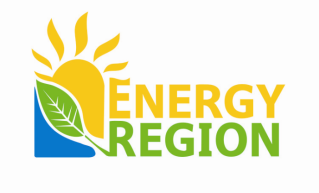 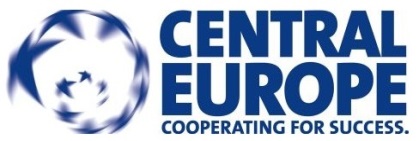 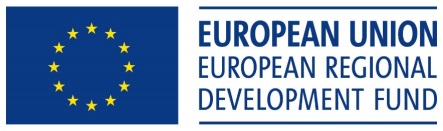 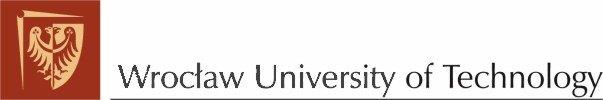 Dziękuję za uwagę!
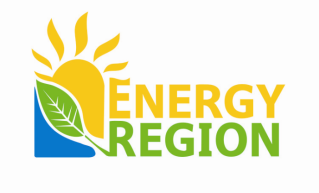 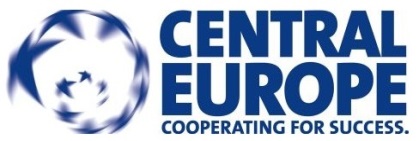 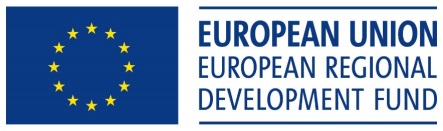 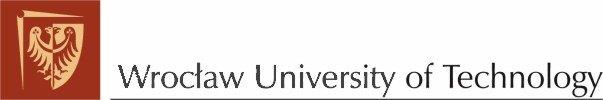